Careers at British American Tobacco

British American Tobacco (BAT) is a market leading global organization with a long-established history and a bright and dynamic future. As proud leaders in over 180 markets worldwide, BAT has an abundance of unique opportunities. For the right person, it is the perfect place to forge a truly exceptional global career. 

Passion is the driving force behind BAT’s culture. It’s about having the ambition to achieve unprecedented standards, the courage to stand up for your ideas and contributions and the tenacity to keep on fighting until you reach your goals. If this sounds like you, then this opportunity is for you!
Business Development Executive 

Reporting to the Marketing Manager, you will be required to manage the optimization of the business as well as nurture the existing relationship stakeholders. You will be responsible for the execution of brand activation to ensure volume delivery and profit targets are met in the targeted areas. You will be implementing channel initiatives to ensure successful implementation of trade activation activities.  As part of the role you will be leading the development and delivery of commercial cycles for National Field teams and collaborating training for the function in conjunction with strategies from other BAT markets. 

To be considered for this role you must have the following essential attributes: 
A tertiary qualification in Marketing or Business related discipline.
A minimum of 2 to 3 years’ of working experience in a similar role.
A self starter with proactive attributes, willing to take initiatives to help drive and achieve results.
You must have good networking skills with the ability to build and maintain key business relationships. 
Proficiency in the use of Microsoft Office Suite.
Ability to multi-task, with demonstrated time management and organisational skills.
Fluent written and verbal communications in both English and Samoan.


Bring Your Difference and be part of something remarkable!


Apply now! All applications must be submitted online or by email: Lonisa_marshall@bat.com, before Friday 1st November 2019. 

 
British American Tobacco Samoa is an Equal Opportunity Employer
         BRING YOUR DIFFERENCE                                 	#WeAreBAT
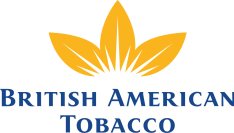 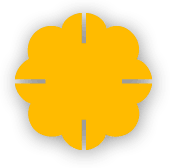